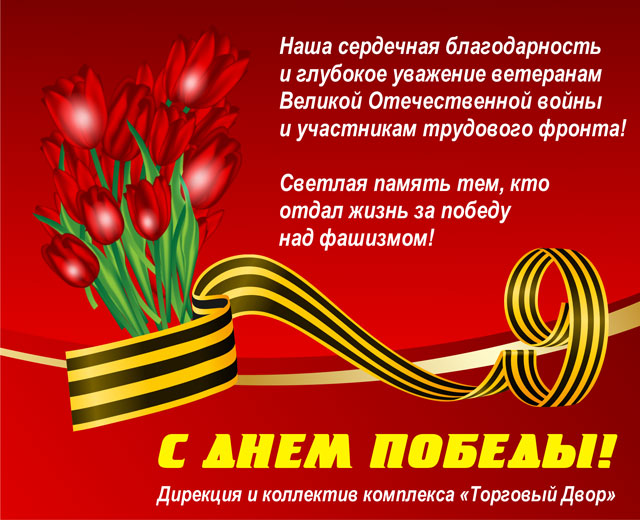 В канун великого праздника мы встречались с ветеранами, поздравляли их с Днём Победы!
                                                                                                         Вашего подвига 
                                                                                                     хотим быть достойны.
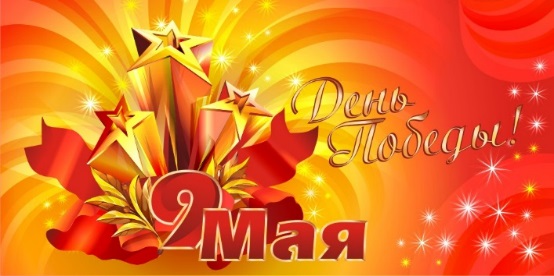 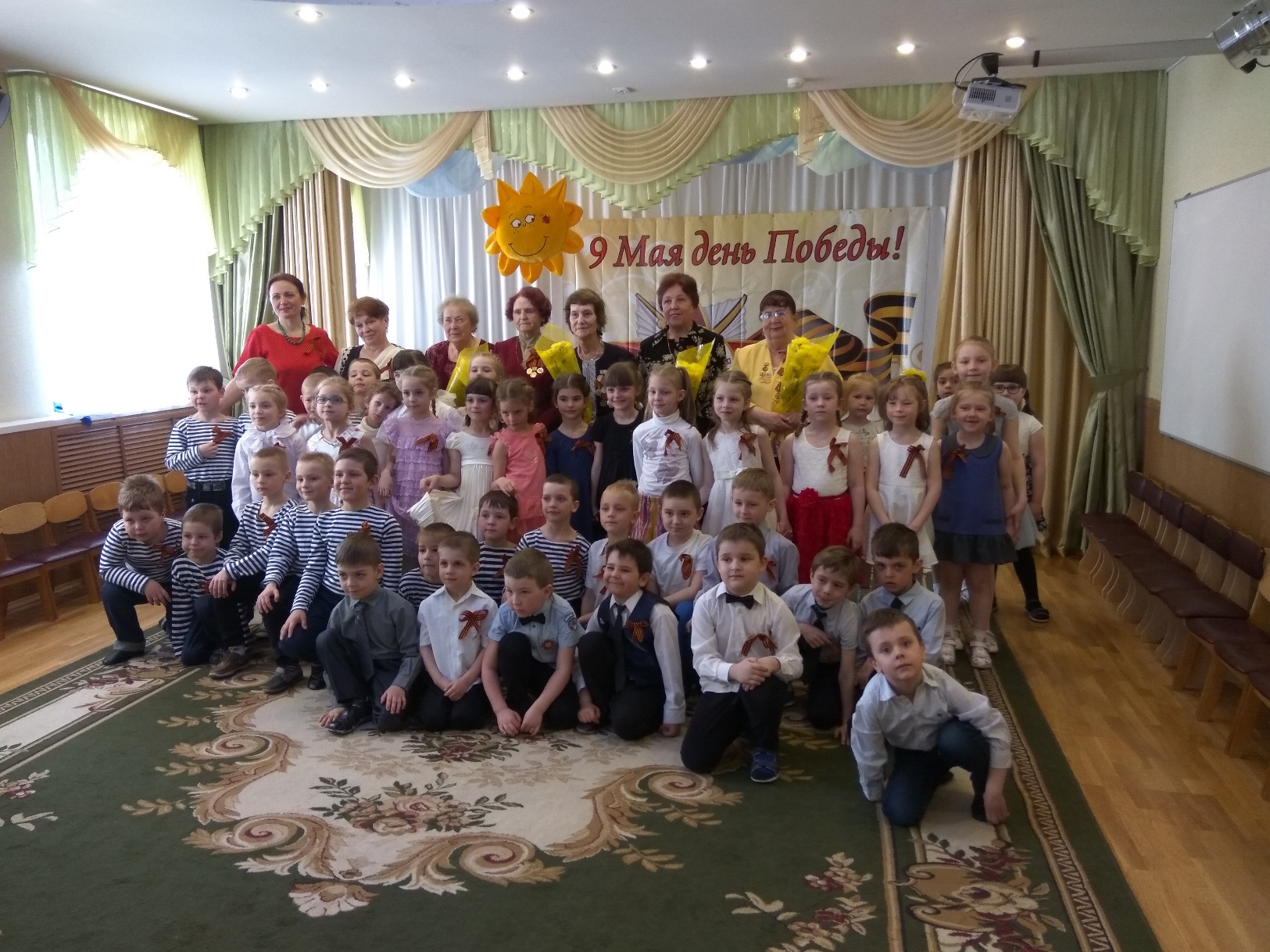 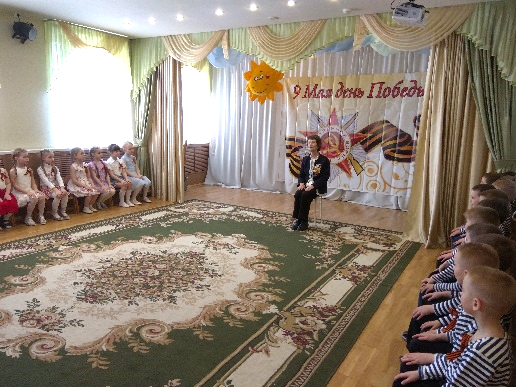 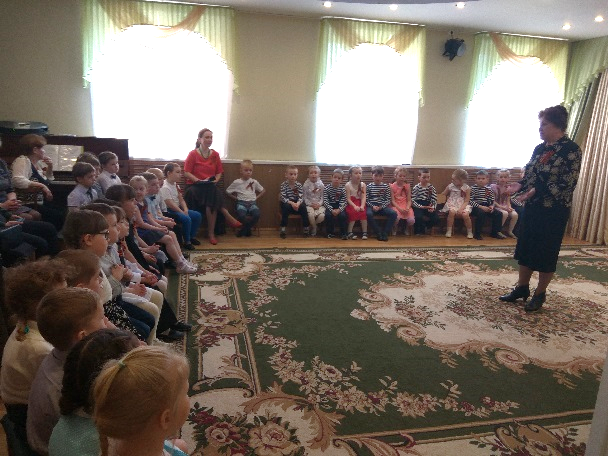 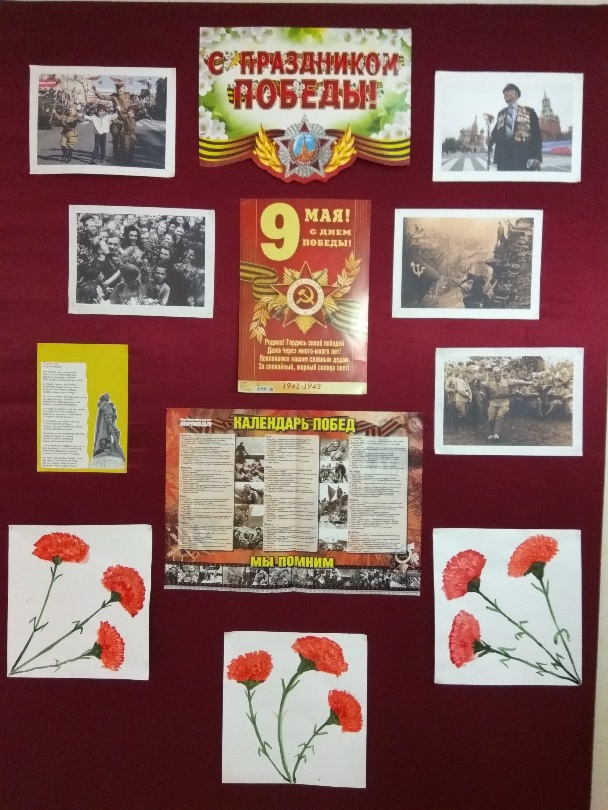 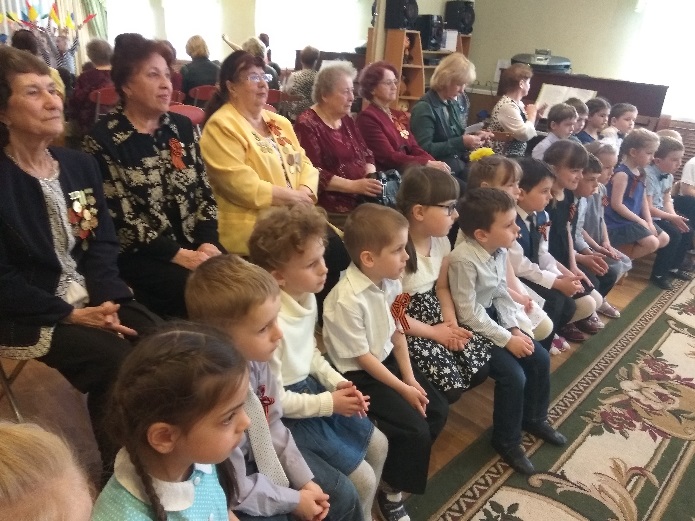 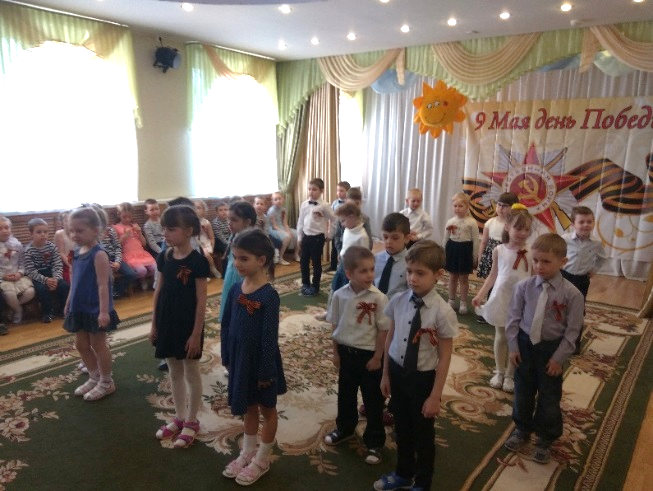 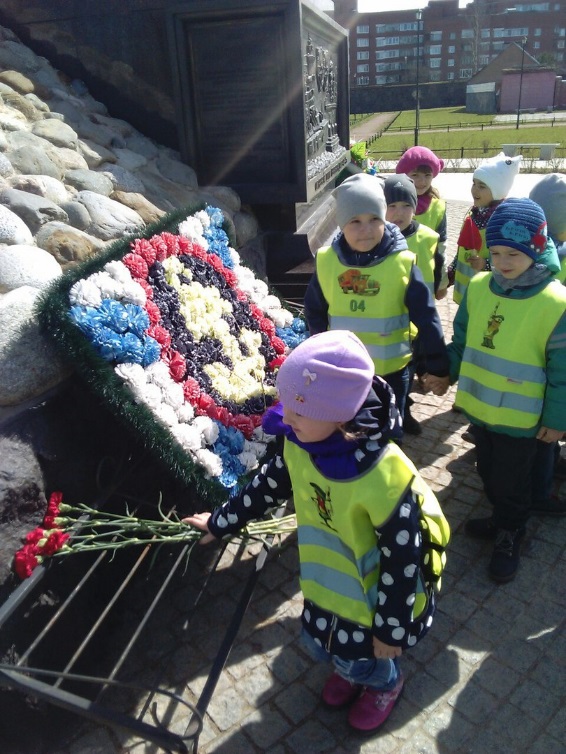 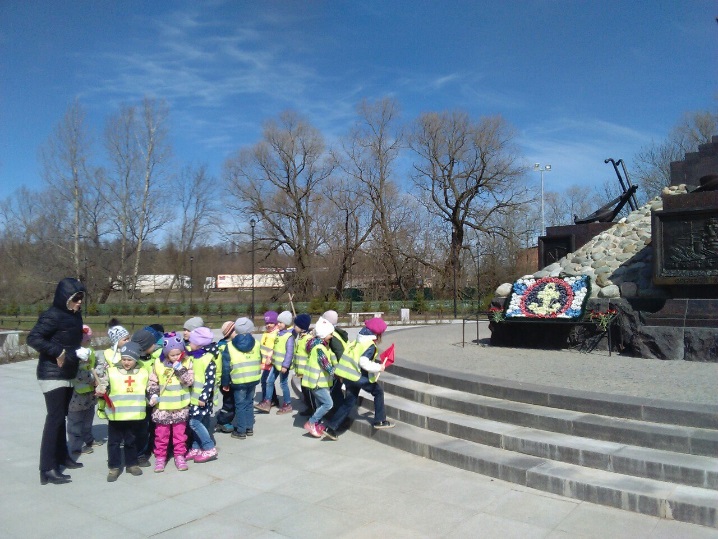 Возлагали цветы к стеле «Кронштадт – город воинской славы»
                 Памяти павших хотим быть достойны.
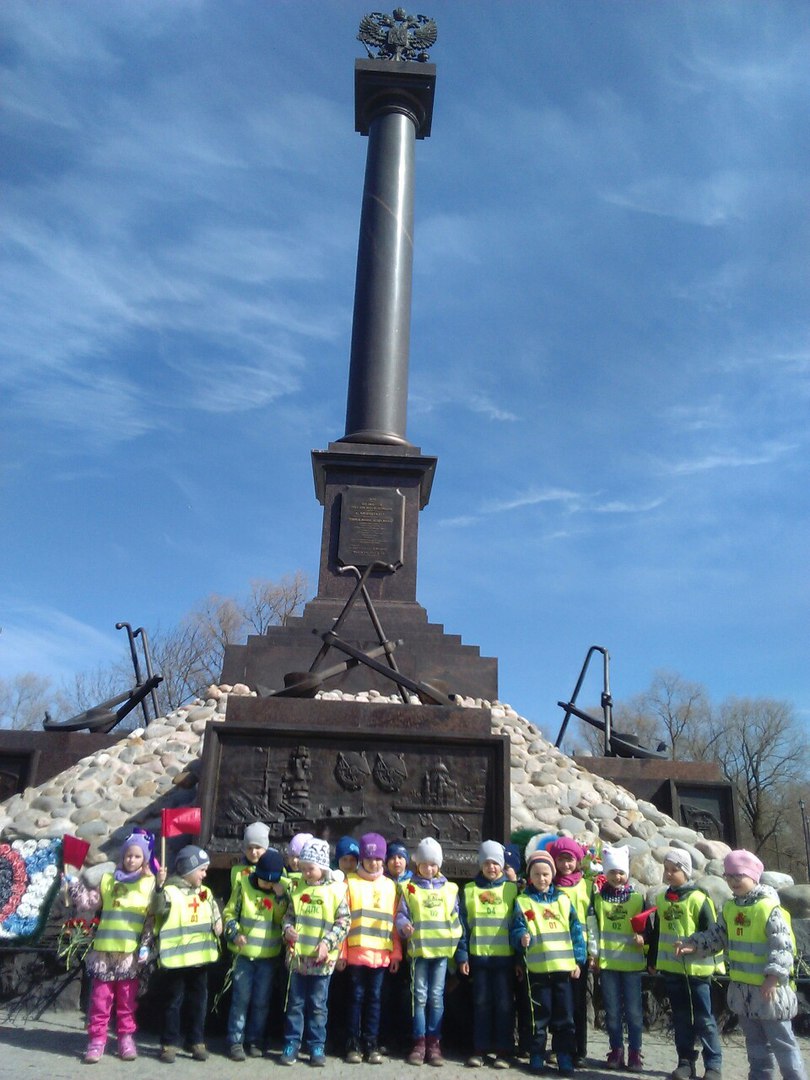 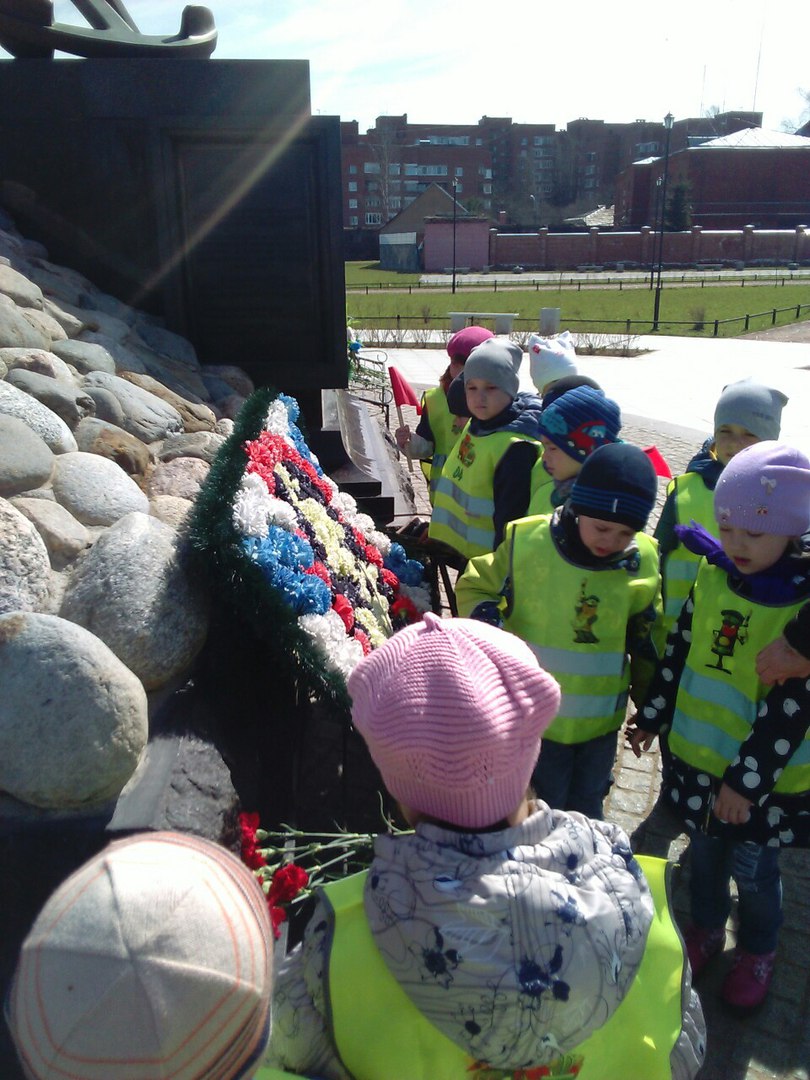 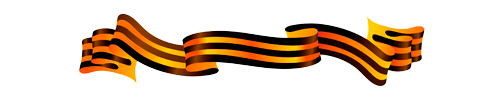 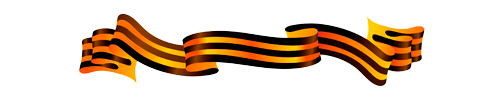 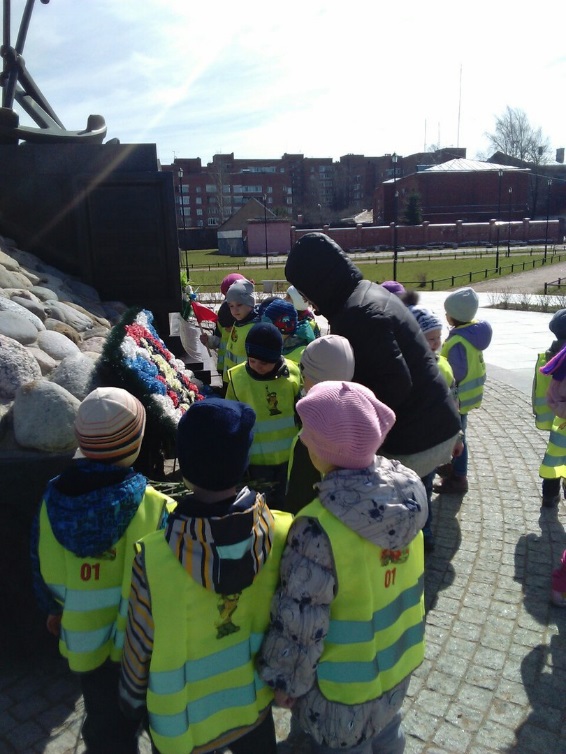 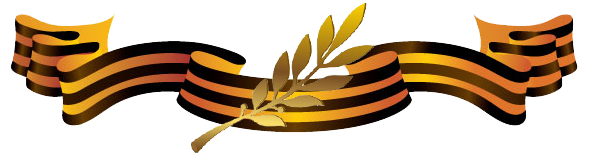 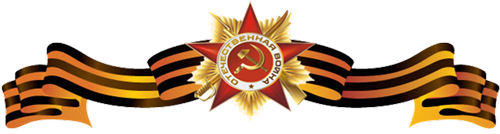 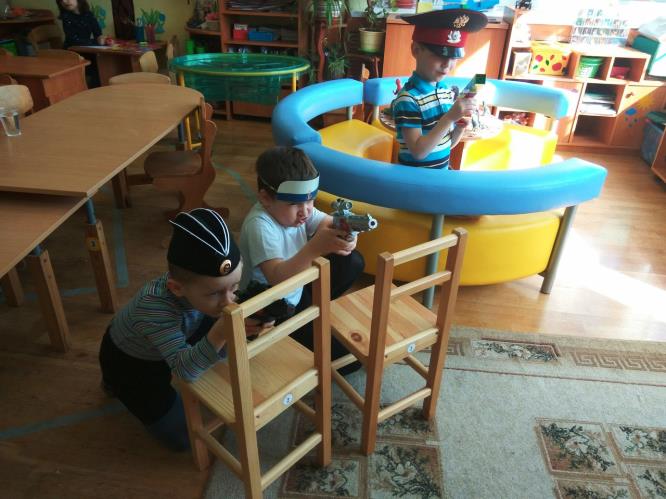 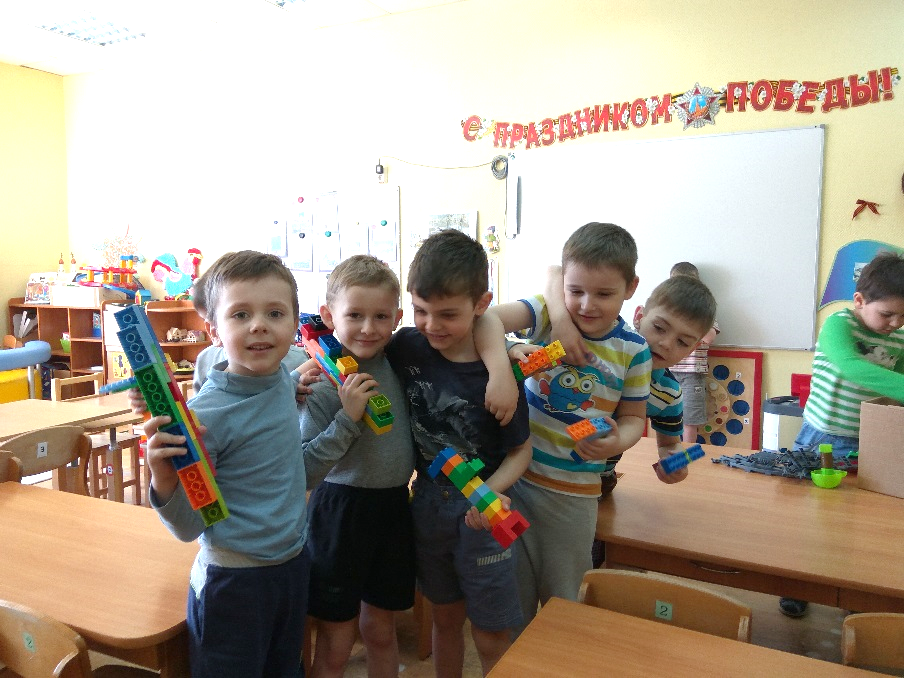 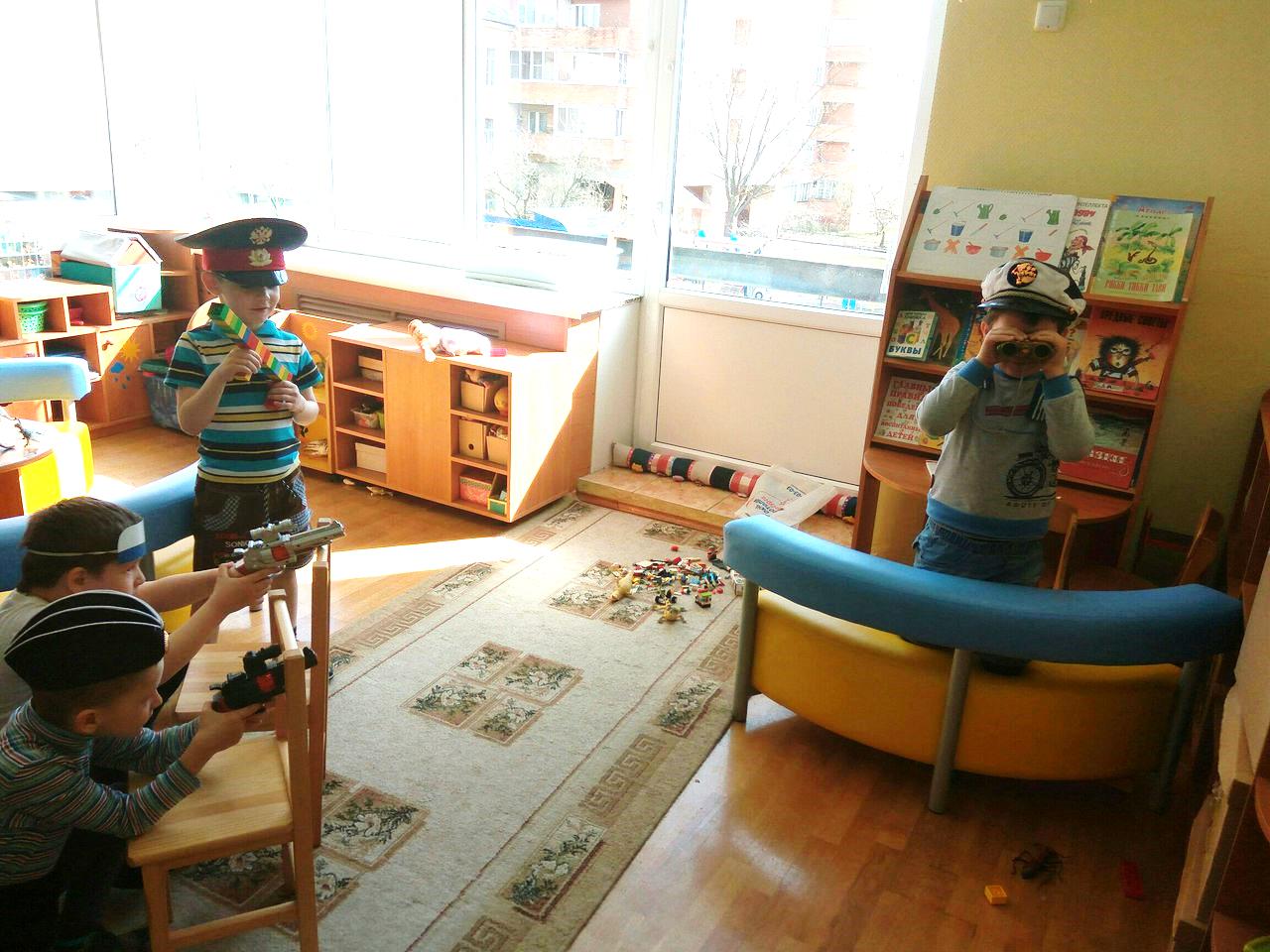 А пока мы только учимся любить и 
 защищать нашу Родину.
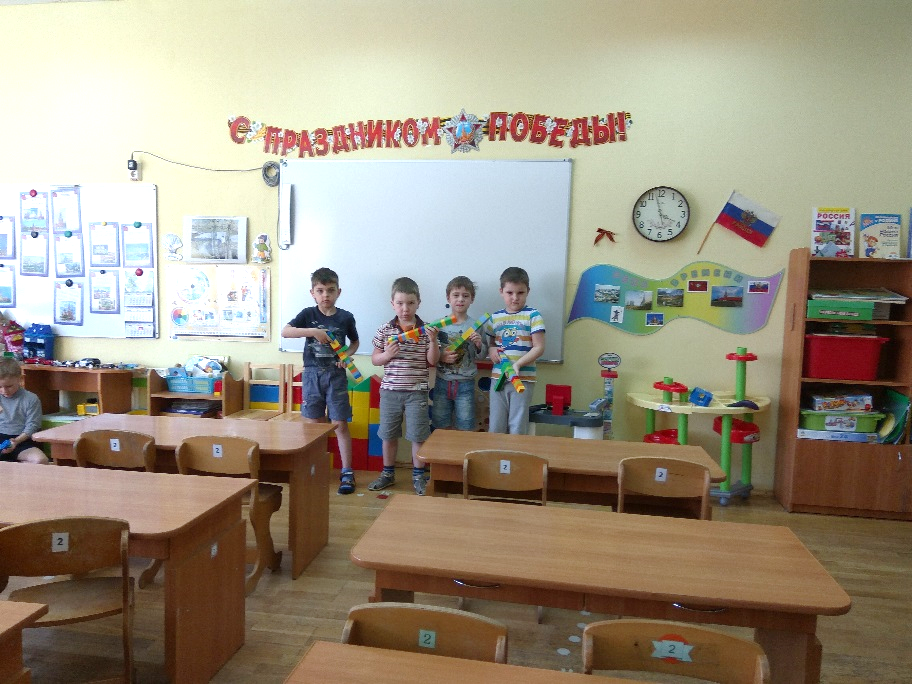 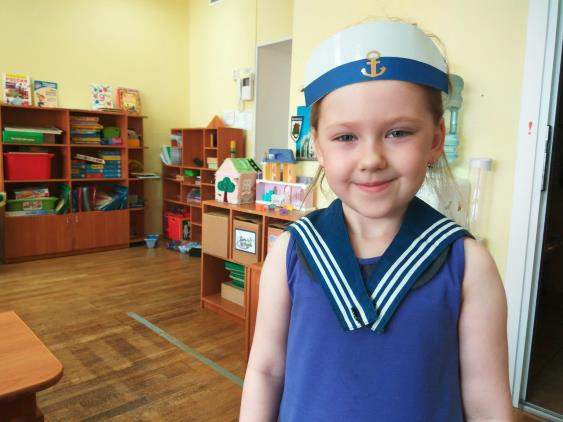 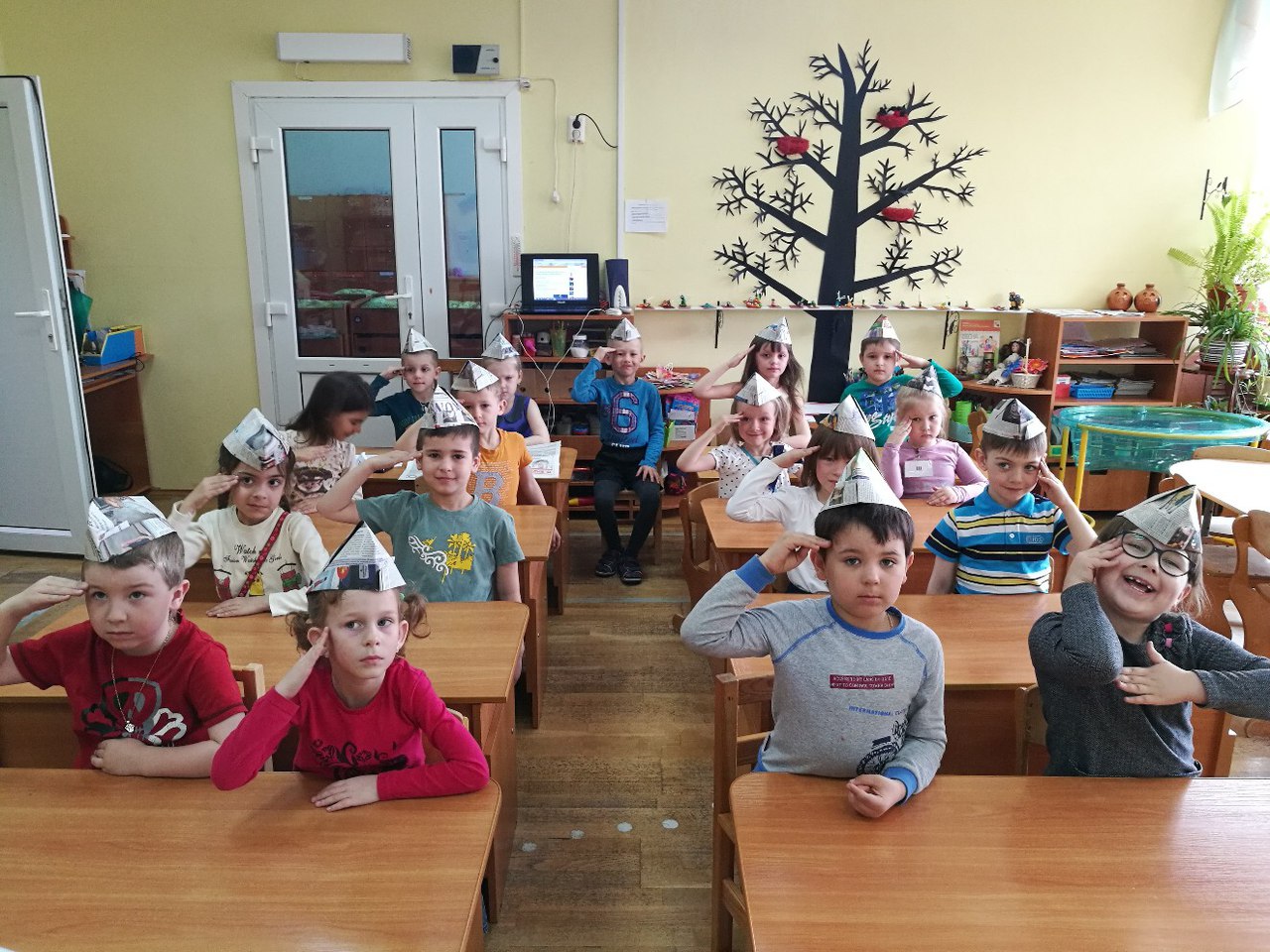 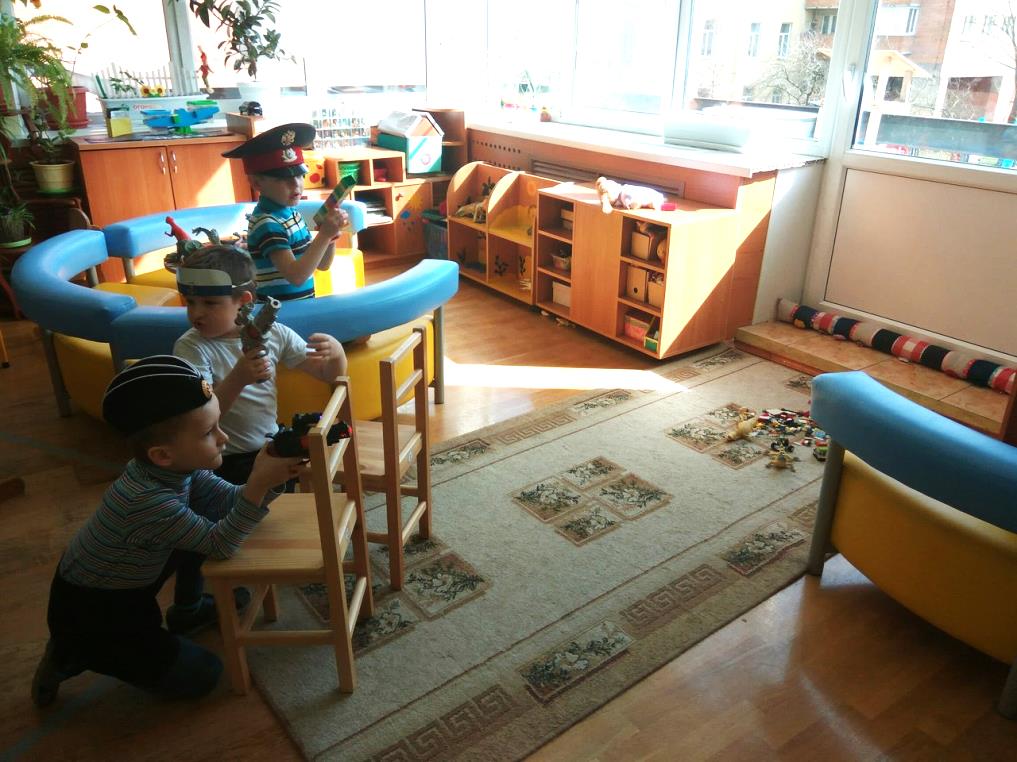 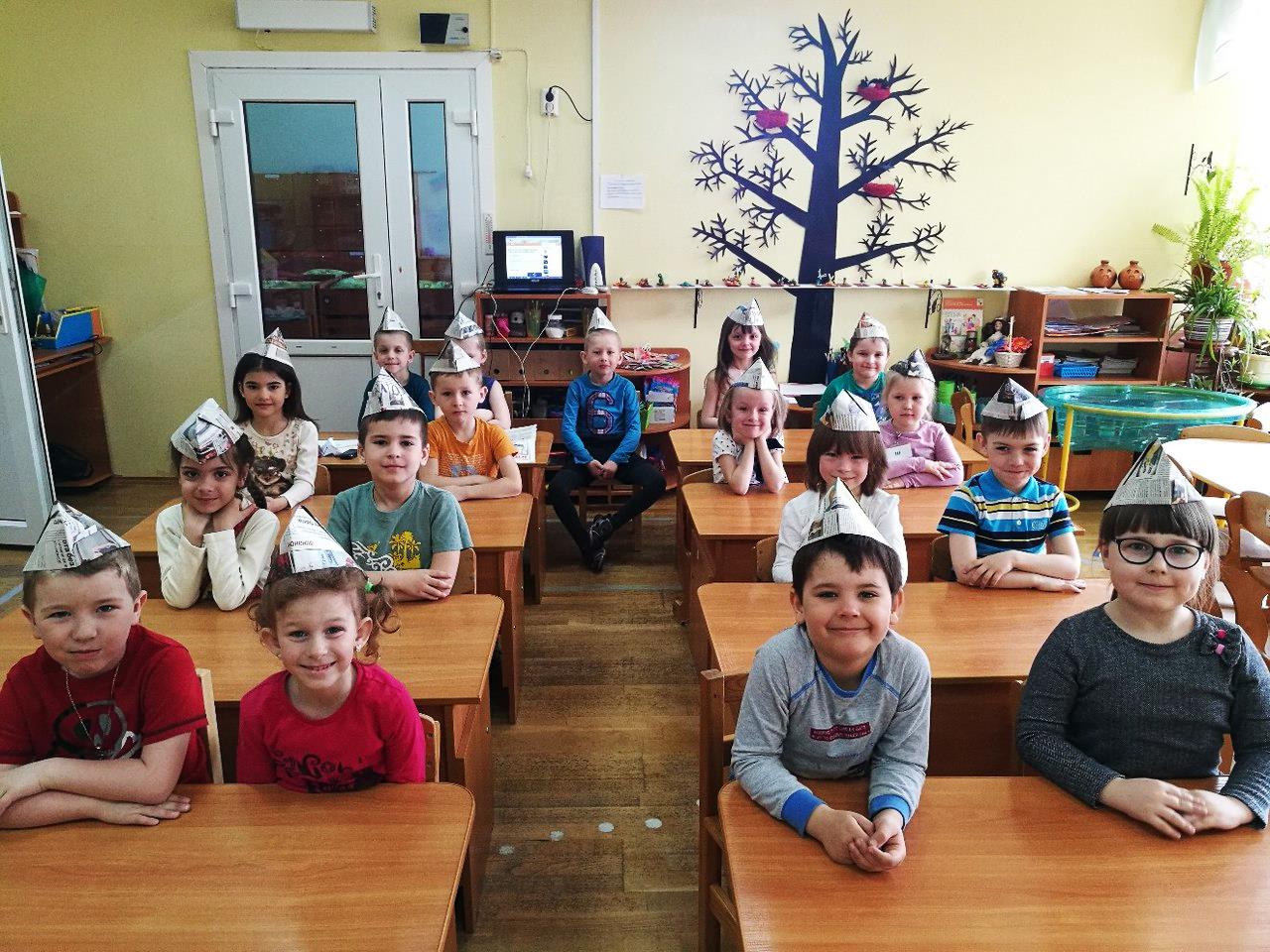